Taktyka zwalczania pożarów wewnętrznych i zewnętrznych
Umiejscowienie działań taktycznych
Działania wewnętrzne – polegają na prowadzeniu akcji ratowniczej wewnątrz obiektu.

Działania zewnętrzne – podejmowane w przypadku pożarów budynków z zewnętrznym ogniskiem pożaru, pożarów przestrzennych.
Przykład działań wewnętrznych
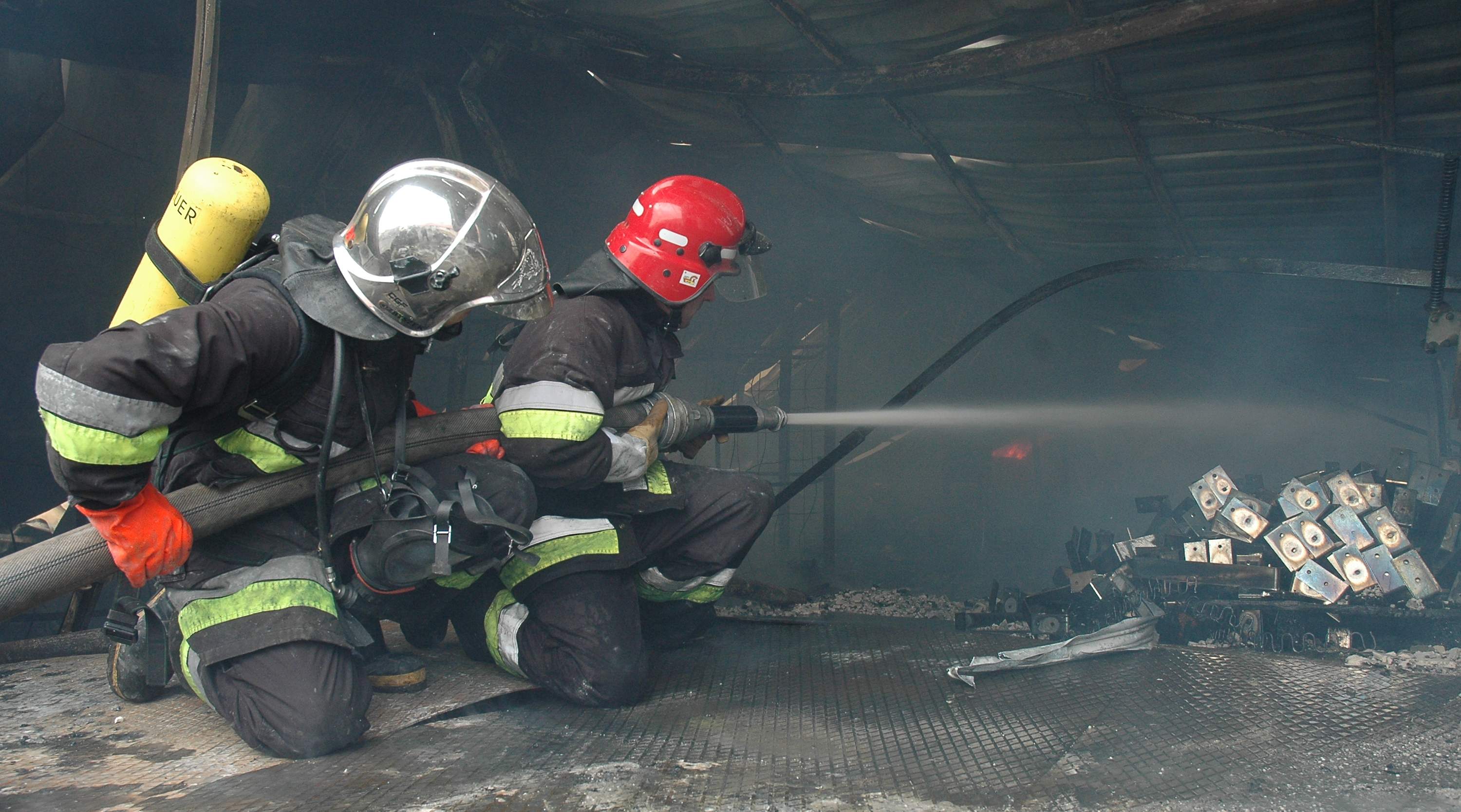 Przykład działań zewnętrznych
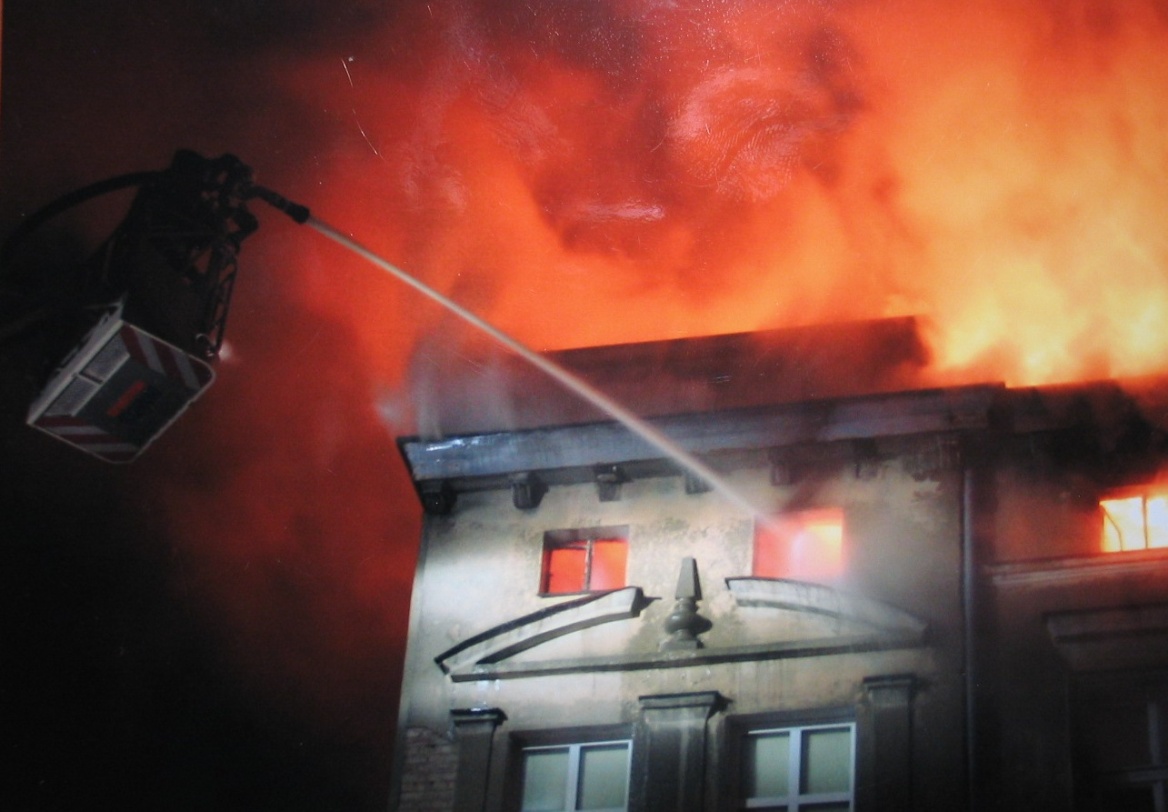 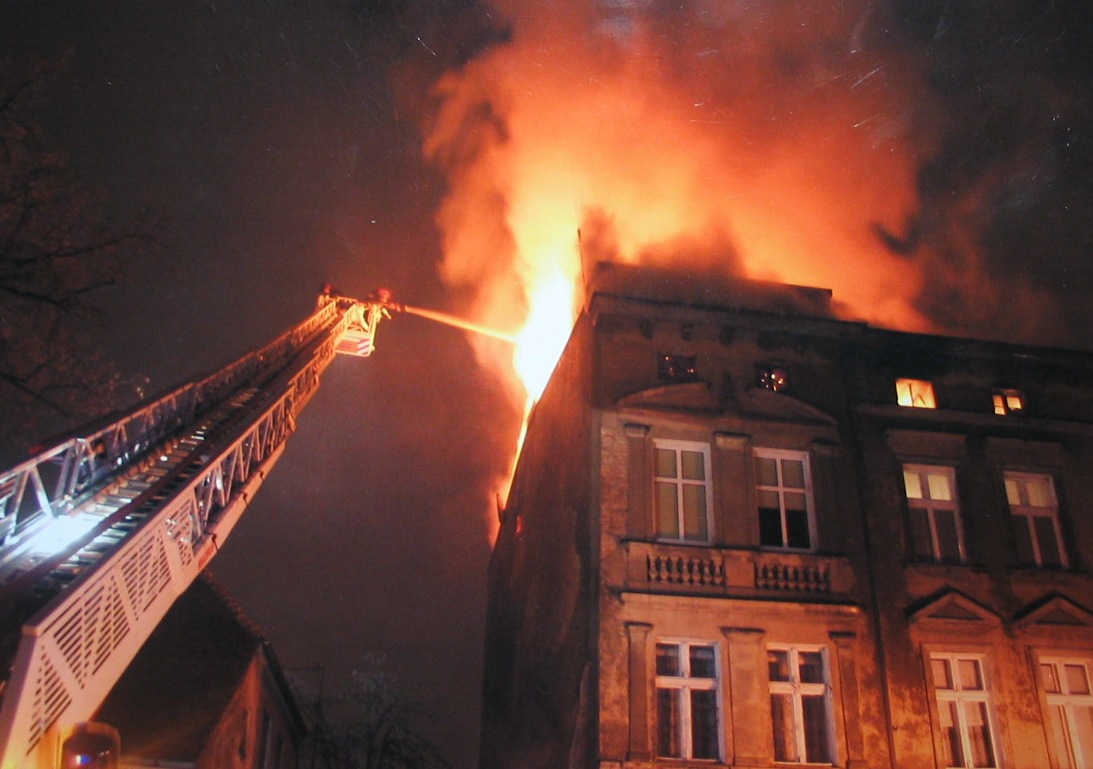 Metody natarcia
Bezpośrednia metoda natarcia – podajemy wodę w widoczne ogniska pożaru, najlepiej nie w płomienie (najczęściej zdąży odparować nim wejdzie w kontakt z palącym się materiałem), lecz w strefę żaru.
Metody natarcia c.d.
Pośrednia metoda natarcia – w pomieszczeniach silnie zadymionych, ze strefą podsufitową mocno promieniującą ciepło w dół, podajemy prądy wody pulsujące w rytmie np. po 3 impulsy co 2 – 3 sekundy, kierując je ruchem kolistym w strefę podsufitową, prowadząc prądownicę najczęściej pod kątem 45°.
Zjawiska towarzyszące pożarom
Pułapka wodna – parująca woda gwałtownie powiększa swą objętość (1 litr wody to 1720 l pary w ciągu sekundy, po pełnym odparowaniu), a powstająca para miesza się z warstwą podsufitową, która błyskawicznie opuszcza się do poziomu podłogi. Występuje poważne niebezpieczeństwo poparzeń jak i zatrucia.
wzrost
ciśnienia
obniżenie
strefy
podsufitowej
Zjawiska towarzyszące pożarom c.d.
Płomienie pełzające – płomień może „podnieść się” i sięgając strefy podsufitowej może przenieść się ku wyjściu, za plecy strażaków, odcinając możliwość wycofania się.
dotlenienie pożaru
Zjawiska towarzyszące pożarom c.d.
Wsteczny ciąg płomieni (ognisty podmuch) – może wystąpić dzięki dotlenieniu pożaru, które nastąpi po wejściu strażaków do pomieszczenia.
płomień
zapłon
powietrze zasobne w tlen
Elementy systemu zabezpieczenia przeciwpożarowego mogące wywierać wpływ na przebieg działań ratowniczo-gaśniczych to:
urządzenia wczesnego wykrywania pożaru – system sygnalizacji pożaru,
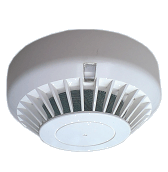 czujka pożarowa
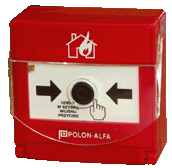 ręczny ostrzegacz pożaru (ROP)
centrala pożarowa
Elementy systemu zabezpieczenia przeciwpożarowego c.d.
urządzenia do usuwania dymu (klapy, okna dymowe),
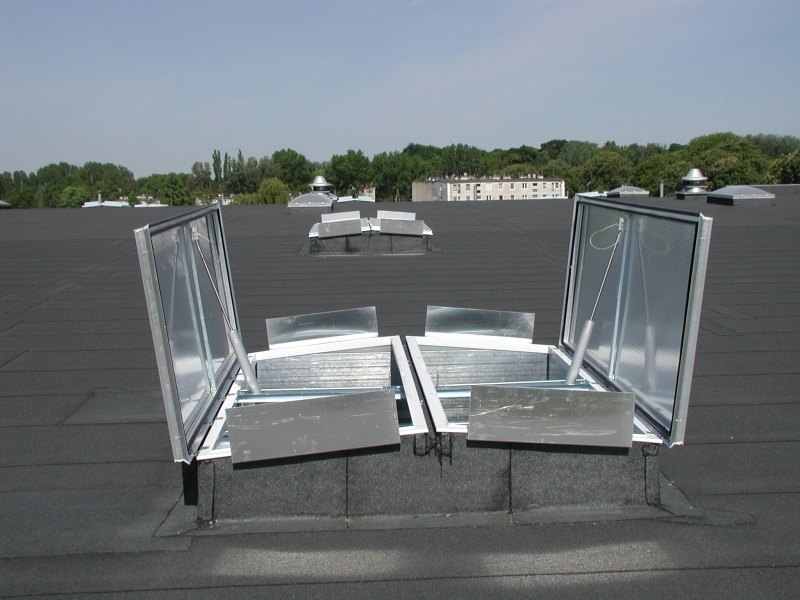 Elementy systemu zabezpieczenia przeciwpożarowego c.d.
wodne (lub pianowe) stałe instalacje gaśnicze (tryskacze, zraszacze),
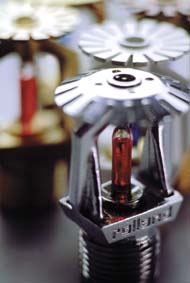 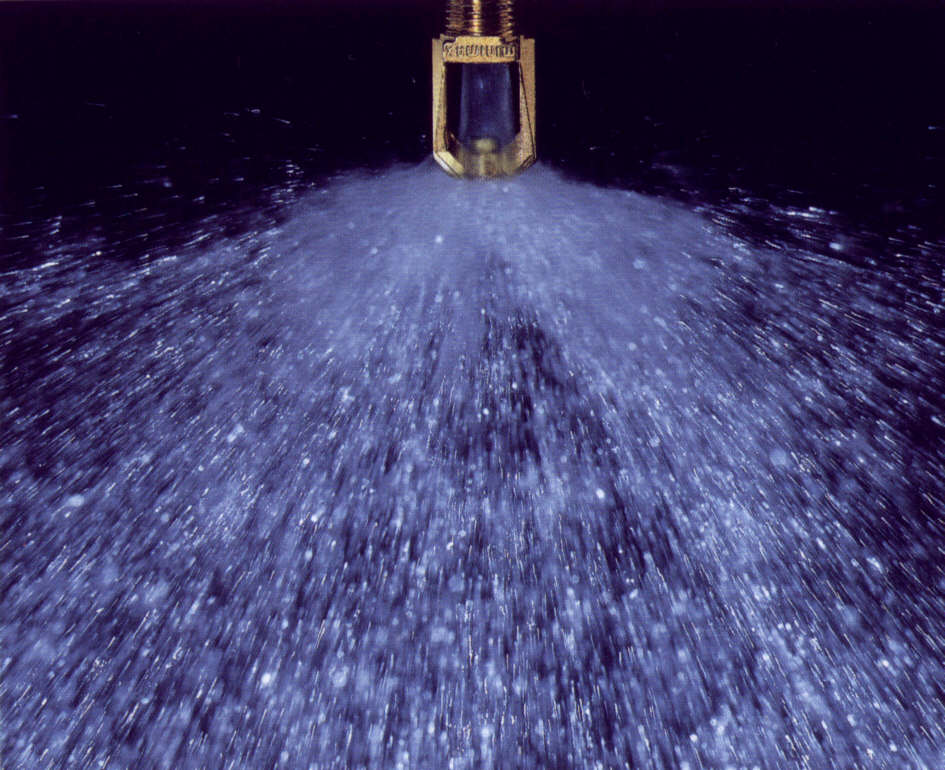 tryskacz
Elementy systemu zabezpieczenia przeciwpożarowego c.d.
stałe urządzenia gaśnicze gazowe,
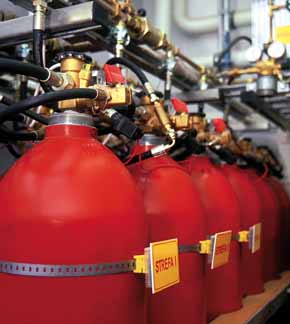 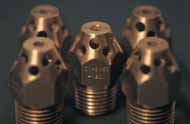 dysze
zestaw butli ciśnieniowych z gazem obojętnym
Elementy systemu zabezpieczenia przeciwpożarowego c.d.
hydranty wewnętrzne,
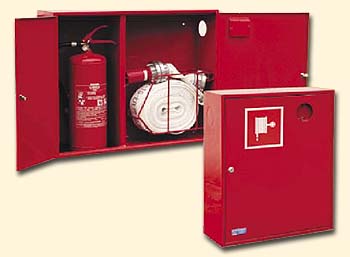 hydrant wewnętrzny HW-52 z wężem płasko składanym
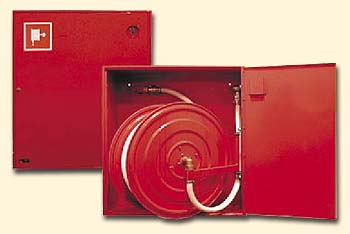 hydrant wewnętrzny HW-25 z wężem półsztywnym
Elementy systemu zabezpieczenia przeciwpożarowego c.d.
elementy oddzieleń pożarowych (ściany, stropy, drzwi, bramy).
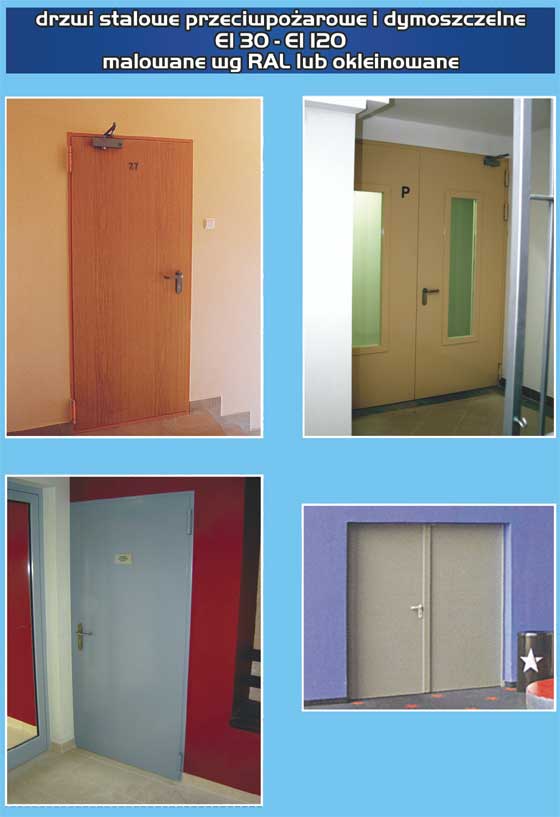 brama przeciwpożarowa
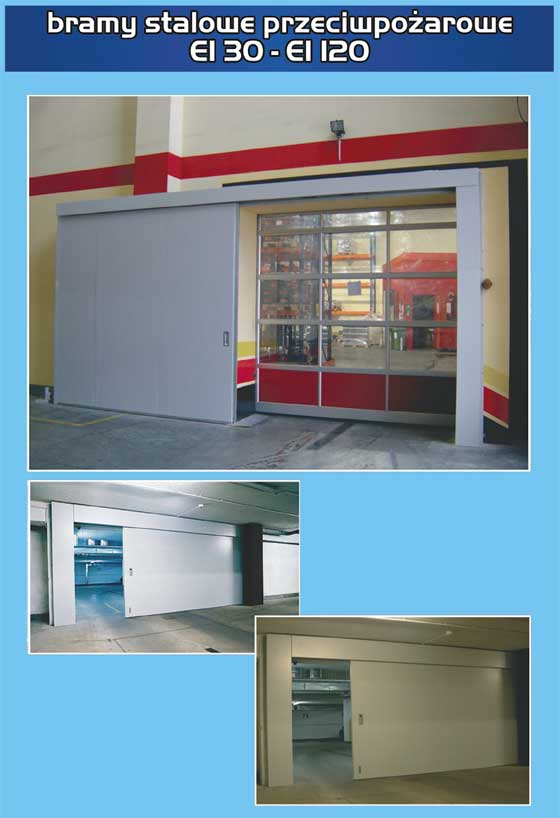 drzwi przeciwpożarowe
Obiekty przeznaczone na stały bądź czasowy pobyt ludzi
budynki mieszkalne (jedno- i wielorodzinne),

budynki zamieszkania zbiorowego, np. hotel, motel, pensjonat, dom wypoczynkowy, schronisko turystyczne lub socjalne, internat, dom studencki, budynek koszarowy, budynek zakwaterowania na terenie zakładu karnego, areszt śledczy, zakład poprawczy, schronisko dla nieletnich, dom rencistów, dom zakonny, dom dziecka,

budynki użyteczności publicznej - budynek przeznaczony dla administracji publicznej, wymiaru sprawiedliwości, kultury, kultu religijnego, oświaty, szkolnictwa wyższego, nauki, opieki zdrowotnej, opieki społecznej i socjalnej, banki, budynki handlu, gastronomii, usług, turystyki, sportu, dworce kolejowe, autobusowe, lotnicze, budynek biurowy i socjalny.
Pożary w budynkach mieszkalnych, zamieszkania zbiorowego i użyteczności publicznej
Podejmowane działania:
działać trzeba z zachowaniem spokoju, bez wzbudzania nadmiernych emocji, 
poruszać się spokojnie zachowując względną ciszę,
rozpoznanie przeprowadza się szybko, dokładnie sprawdzając wszystkie pomieszczenia, 
do czasu zakończenia ewakuacji nie należy wyłączać dopływu energii elektrycznej, jeżeli nie zagraża to bezpieczeństwu ludzi,
jeżeli rozwinięcie gaśnicze następuje równolegle z ewakuacją linie wężowe prowadzimy innymi drogami niż ewakuacja, 
akcja ratownicza powinna przebiegać naturalnymi drogami - jeżeli jednak drogi te zostały odcięte, korzystać należy z pożarniczego sprzętu ratowniczego.
Pożary w budynkach mieszkalnych, zamieszkania zbiorowego i użyteczności publicznej
Gasząc pożar przestrzegajmy następujących zasad:
bojowe rozwinięcie gaśnicze powinno przebiegać innymi drogami aniżeli akcja ewakuacji, np. przez okna; jeżeli jest to niemożliwe zwracać uwagę by linie wężowe nie utrudniały korzystania z przejść,
unikamy głośnych komend i sygnałów by nie potęgować niepokoju wśród ludzi przebywających w obiekcie,
w miarę możliwości staramy się zablokować rozprzestrzenianie się pożaru, zabezpieczyć obiekt przed przenikaniem dymu, by nie dopuścić do konieczności ewakuacji obiektu lub jego części,
Pożary w budynkach mieszkalnych, zamieszkania zbiorowego i użyteczności publicznej c.d.
w razie potrzeby drogi komunikacyjne muszą być zabezpieczane przez stanowiska gaśnicze,
prądami wody operujemy bardzo oszczędnie, usuwamy nadmiar wody by nie dopuścić do zalewania niższych kondygnacji,
chronimy przed zniszczeniem mienie stanowiące wyposażenie obiektów (przemieszczając je do miejsc bezpiecznych),
usuwamy ze strefy zagrożonej butle z gazami i materiały pożarowo niebezpieczne.
Charakter przebiegu pożarów gazów palnych:

pożar powierzchniowy – w przypadku rozlewisk,
pożar strumieniowy – gaz uwalnia się niewielkim otworem i zapala się, 
pożar błyskawiczny – po wycieku obłok gazu przemieszcza się i zapala niekiedy w znacznej odległości od miejsca wypływu,
wybuch typu BLEVE – gwałtowna ekspansja do otoczenia par cieczy o temperaturze powyżej temperatury wrzenia (np. po pęknięciu zbiornika ze skroplonym gazem lub przegrzaną cieczą).
Zasięg zagrożenia przy wybuchu typu BLEVE
Pożary w obiektach produkcyjno-magazynowych
Rozpoznanie pożaru niekiedy trzeba będzie prowadzić przez kilka rot (patroli) w kilku możliwych kierunkach (wszystkimi klatkami schodowymi) i należy ustalić:
miejsce występowania ognisk pożaru i jego rozmiary,
występujące zagrożenie dla ludzi,
jaka jest konstrukcja obiektu i stopień jego zapalności,
możliwość rozprzestrzeniania się pożaru, w tym także w pustych elementach konstrukcyjnych (kanały wentylacyjne, szyby dźwigów itp.),
Pożary w obiektach produkcyjno-magazynowych c.d.
czy zatrzymany został proces technologiczny, wyłączony ciąg wentylacyjny i dopływ prądu elektrycznego,
czy uruchomiona została stała instalacja gaśnicza i jaka jest efektywność jej działania,
jaki jest dostęp do ognisk pożaru, czy nie występuje potrzeba odkrywania ich przez wyburzanie fragmentów konstrukcji budowlanej lub technologicznej.
Pożary w obiektach produkcyjno-magazynowych
Gasząc pożar przestrzegajmy następujących zasad:
nawiązać kontakt z osobami z dozoru technicznego, których uwag nie wolno lekceważyć,
rozpoznający pożar powinni mieć przygotowany prąd gaśniczy wody, 
rozpoczynamy od zatrzymania wszystkich urządzeń technologicznych, 
zwrócić należy uwagę na międzystropowe połączenia urządzeń technologicznych, 
blokujemy miejsca możliwego rozprzestrzeniania się pożaru,
Pożary w obiektach produkcyjno-magazynowych c.d.
ważna jest obserwacja środowiska pożaru, w tym konstrukcji budowlanych; reagować trzeba na wszelkie sygnały o występujących zmianach, 
należy usunąć ze strefy zagrożenia materiały pożarowo niebezpieczne lub podjąć ich obronę,
gaszenie substancji w ciągach technologicznych powinno nastąpić po wyeliminowaniu jej dopływu,
blokujemy miejsca możliwego rozprzestrzeniania się pożaru,
zapobiec trzeba rozpływaniu się płynnej i palącej się masy, także przedostawaniu się jej do kanalizacji, 
bezwzględnie należy zwrócić uwagę na bezpieczeństwo ludzi.
Postępowanie podczas pożarów magazynów cieczy palnych:
zbiorniki gasimy podając pianę w warstwie o grubości około 80 cm, 
natarcie wykonuje się tylko na rozkaz dowódcy po dokładnym przygotowaniu się do akcji, 
prowadzona musi być stała obserwacja zbiornika palącego się i otoczenia, 
uczestnicy akcji powinni być poinformowani o drogach odwrotu i sygnałach ostrzegających o niebezpieczeństwie, 
stanowiska gaśnicze powinny być zajmowane za istniejącymi przegrodami (osłonięte).
Rozpoznanie podczas zdarzeń z udziałem gazu ziemnego bądź płynnego:
rodzaj gazu wydostającego się lub płonącego,
charakter pożaru (palenie się płomykowe cieczy wydostającej się przez szczeliny lub zawory, palenie się strugi cieczy, palenie cieczy w zbiorniku),
wielkość strefy zagrożonej w przypadku emisji gazu bez jego spalania,
kierunek i siłę wiatru,
zagrożenie dla ludzi,
zagrożenie dla otoczenia, możliwość gwałtownej zmiany sytuacji,
możliwość ograniczenia, a następnie zamknięcia wycieku.
Postępowanie przy zagrożeniu ze strony gazów palnych:
z obszaru zagrożonego należy natychmiast usunąć ludzi, a teren w promieniu minimum 100 m oznakować i zabezpieczyć,
jeżeli uszkodzenie obejmuje gazociąg, należy odciążyć dopływ gazu, 
w przypadku pożaru urządzeń gazowych gaszenie podejmujemy po odcięciu dopływu gazu, 
płomienie wydostające się z gazociągu lub urządzeń technologicznych można zgasić podając silne strumienie wody, wykorzystując ich energię.
Rozpoznanie podczas zdarzeń z udziałem gazów technicznych:
rodzaj gazu palącego się bądź emitowanego do otoczenia, a także gazy znajdujące się w strefie oddziaływania cieplnego,
stopień zagrożenia dla ludzi, kierunki wycofania się i miejsca schronienia się,
możliwość wybuchu bądź pożaru i zagrożenie dla otoczenia,
możliwość usunięcia substancji niebezpiecznych ze strefy zagrożonej.
Postępowanie przy zagrożeniu ze strony gazów technicznych:
wycofać ludzi ze strefy zagrożenia,
intensywnie chłodzić składowisko butli i sąsiedztwo,
gaszenie prowadzi się najczęściej za pomocą  prądów zwartych,
usuwając butle należy przenosić je bardzo delikatnie unikając wstrząsów, podchodząc od stóp butli,
do obiektu, w którym znajdują się butle podchodzimy od strony mocnych elementów konstrukcyjnych, przebiegając przestrzeń otwartą,
nie zatrzymywać się w świetle otworów (drzwi, okien),
gdy butle znajdują się na rampie lub platformie pojazdu, poruszamy się pochylając poniżej ich poziomu,
stanowiska gaśnicze zajmujemy jako przesłonięte.
Acetylen C2H2
gaz bezbarwny, w stanie czystym bezwonny, charakterystyczny lekki zapach czosnku dodają mu siarkowodór i amoniak, 
granice wybuchowości bardzo szerokie, 2,4÷88,0 % obj. w pow.,
względna gęstość par względem powietrza dp = 0,9, 
temperatura zapłonu -18 oC,
temperatura samozapłonu 325 oC,
z powietrzem tworzy mieszankę wybuchową, źródłem zapłonu może być każdy bodziec energetyczny, np. iskra elektrostatyczna,
może gwałtownie reagować z substancjami utleniającymi.
Postępowanie w przypadku zagrożenia ze strony acetylenu:
gdy zdarzenie ma miejsce na wolnej przestrzeni wyznaczyć 300 metrową strefę bezpieczeństwa; z terenu, jak i z budynku (gdy butla znajduje się wewnątrz) usunąć ludzi i wyeliminować możliwe źródła zapłonu,
butle nie poddane dotychczas nagrzewaniu można ostrożnie, unikając wstrząsów i uderzeń, przenieść w miejsce bezpieczne,
przed przemieszczaniem butli sprawdzić dłonią stopień jej nagrzania; w przypadku stwierdzenia jakiegokolwiek ciepłego miejsca butlę pozostawiamy na miejscu chłodząc ją intensywnie; stanowiska zajmować jako osłonięte, a najlepiej jako bezobsługowe.
W przypadku wycieku acetylenu lub pożaru butli należy:
sprawdzania stopnia nagrzania butli dokonujemy po min godzinnym jej chłodzeniu od momentu ugaszenia pożaru; jeżeli nadal butla jest miejscami ciepła lub z jej powierzchni unosi się para wodna należy kontynuować chłodzenie przez dalsze pół godziny; chłodzenie możemy przerwać, gdy powierzchnia butli pozostaje mokra i przez pół godziny zimna,
sprawdzić zamknięcia butli, nie manipulować przy zaworach narażonych wcześniej na działanie ciepła,
w przypadkach, gdy mamy butlę z płonącym gazowym acetylenem, wówczas ewakuujemy otoczenie i staramy się zamknąć zawór. Jeżeli operacja ta się nie powiedzie wówczas nie wolno gasić płomienia pozwalając na wypalanie się gazu; gaszenie podejmiemy, gdy płomień sięgał będzie brzegu butli,
Wyciek acetylenu lub pożar butli c.d.
gdy mamy do czynienia w zakładach pracy z zestawami butlowymi chronionymi wodnymi urządzeniami gaśniczymi, urządzenia te powinny być uruchomione, jeżeli nie, to podajemy wodę z prądownic obejmując ich działaniem każdą z butli,
silnie kopcące butle po ostrożnym przeniesieniu zatapiać (ustawiając np. zbiorniki składane, bądź wykorzystując zbiorniki istniejące) na czas co najmniej 12 godzin; zwrócić uwagę na pionowe (ku górze) lub boczne ułożenie wylotów butli,
zabezpieczyć sąsiedztwo wobec możliwości przenoszenia odłamków lub całych butli (nawet na odległość ok. 300 m), bądź fragmentów aparatury technologicznej, a także oddziaływanie fali cieplnej, działającej co prawda krótko, ale stwarzającej zagrożenie dla osób i obiektów znajdujących się na jej drodze.
Postępowanie przy pożarach na terenach wiejskich:
zwrócić uwagę na zagrożenie ludzi i zwierząt i gdyby ono występowało natychmiast podjąć ewakuację lub akcję ratowniczą, 
gaszenie pożaru odbywa się najczęściej z poziomu ziemi i w pierwszej fazie polega głównie na tłumieniu ogniska pożaru oraz organizowaniu skutecznej obrony sąsiedztwa, 
stanowiska gaśnicze powinny być zajęte jako równe lub wyższe, 
gaszenie pożaru może utrudniać okresowy lub całkowity brak wody.
Postępowanie przy pożarach stogów:

podstawowe działanie sprowadza się do zbicia płomieni, by zmniejszyć zagrożenie dla otoczenia i otworzyć sobie drogę do składowiska, 
gaszenia rozproszonymi strumieniami wody celem zwiększenia powierzchni gaszenia i ograniczenia strat wody, 
za pomocą wideł, bosaków, roztrząsaczy, rozebrać stertę do podłoża i po rozrzuceniu w cienkie warstwy na dużej przestrzeni – dogaszać rozproszonymi prądami wody, 
ograniczyć możliwość rozchodzenie się pożaru po podłożu, usunąć znajdujące się tam maszyny i urządzenia rolnicze.
Postępowanie przy pożarach zboża na pniu:

wykorzystać można ciągniki z pługami, wykonując przed czołem pożaru pas o szerokości 2–3 m, 
do likwidowania oddzielnych ognisk poza granicą pasa ornego rozlokowuje się posterunki wyposażone w wiadra z wodą, łopaty i inny podręczny sprzęt gaśniczy, 
gaszenie pożarów płodów rolnych  wymaga zużycia dużych ilości wody -  istotne jest dobre rozpoznanie wodne i organizacja dostarczania wody.
Rodzaje pożarów lasu:
podpowierzchniowe,
pokrywy gleby,
upraw,
podszytów i podrostów,
całkowite drzewostanu.
Rozpoznanie podczas pożarów lasu:

miejsce pożaru, jego nasilenie i rozmiary,
drogi, kierunki i szybkość rozprzestrzeniania się,
ukształtowanie i zagospodarowanie przestrzenne terenu, mogące stanowić naturalną przeszkodę dla rozszerzania się pożaru i umożliwiającą organizację akcji gaśniczej,
drogi dojazdu na teren pożaru i dotarcia do jego ognisk,
czy na terenie pożaru nie występują inne obiekty (leśniczówki, obozy, kolonie itp.), którym pożar może zagrażać,
możliwość poboru wody dla potrzeb gaśniczych,
warunki atmosferyczne i ich wpływ na przebieg pożaru (siła i kierunek wiatru, wilgotność zarówno w momencie rozpoczęcia działań jak i prognozy na najbliższy czas).
Postępowanie

Pożary podpowierzchniowe: 
po określeniu ich granic otaczamy je wykopem sięgającym poniżej złoża torfu lub murszu, albo też do warstwy wody podskórnej. 

Pożary pokrywy gleby: 
przy stosunkowo małym areale (do 1 ha) po początkowym natarciu frontalnym można będzie przejść do gaszenia na całym obwodzie,
przed frontem pożaru można wykonać pas izolacyjny gleby zmineralizowanej (szer. 2-3 m) lub podać środki gaśnicze (woda ze zwilżaczem bądź ułożyć pas piany ciężkiej).
Postępowanie
Pożary upraw, podrostów i podszytów: 
nieduże pożary gasić można sprzętem podstawowym jak szpadle, motyki, tłumice lub też tłumiąc je świeżymi gałęziami drzew liściastych,
przed frontem pożaru wykonać można bruzdy izolacyjne bądź położyć warstwy piany,
po zabezpieczeniu frontu przejść można do działań oskrzydlających,
największe efekty pracy uzyska się ze stanowisk gaśniczych ruchomych posiadających znaczne zapasy węża, co umożliwia swobodne przemieszczanie się prądownika.
Postępowanie
Pożary całkowite drzewostanu: 
działania gaśnicze opiera się na istniejących naturalnych przerwach na drodze rozprzestrzeniania się pożaru,
na obszarach, gdzie nie ma przerw naturalnych, wykonuje się je sztucznie prowadząc wycinkę drzew (bądź ich przewracanie za pomocą ciężkiego sprzętu) w odległości 200–250 m przed frontem pożaru; drzewa należy przewracać w kierunku czoła pożaru,
szerokość przerwy powinna równać się w przybliżeniu wysokości drzew; jednocześnie wykonuje się pas izolacyjny gleby zmineralizowanej o szerokości 1-2 m,
Postępowanie
Pożary całkowite drzewostanu c.d.: 
wzdłuż przerwy rozstawia się posterunki (stanowiska gaśnicze), 
przerwę ogniową można wykonać także podając pianę gaśniczą, 
w praktyce stosuje się natarcie z działek pojazdów będących w ruchu i wprowadzanie do akcji równolegle większych związków taktycznych, 
zapewniony musi być kontakt pomiędzy wszystkimi stanowiskami gaśniczymi i stworzona możliwość ich wycofania się.
Wykorzystano:
Abramowicz Marian, Adamski Ryszard G., Bezpieczeństwo pożarowe budynków. SGSP Warszawa 2002.
Bielicki Piotr P., Rozpoznanie pożaru. CSPSP Częstochowa 2001.
Bielicki Piotr P., Taktyka działań gaśniczych dla słuchaczy kursu kwalifikacyjnego szeregowych Państwowej Straży Pożarnej. Warszawa 2004.
Fizykochemia spalania i środki gaśnicze dla słuchaczy kursu kwalifikacyjnego szeregowych Państwowej Straży Pożarnej. Praca zbiorowa, Warszawa 2005.
Konecki Marek, Król Bernard, Wróblewski Dariusz, Nowoczesne metody działań ratowniczo-gaśniczych. SGSP Warszawa 2003.
Mizerski Andrzej, Sobolewski Mirosław, Król Bernard, Zastosowanie pian do gaszenia pożarów. SGSP Warszawa 2002.
Pulm Markus, Błędy w taktyce – duże straty (tłum. J. Kielin, A. Ludwig). FEiTR „Edura” Warszawa 2005.
Sitkiewicz J., Instalacje i urządzenia na gaz płynny. IW CRZZ Warszawa 1996.
Warunki techniczne, jakim powinny odpowiadać budynki i ich usytuowanie. Ochrona przeciwpożarowa. Zbiór przepisów. Firex Warszawa 2002
Wiler Karol, Ochrona lasów przed pożarami. SAPSP Poznań 2000.
Wiśniewski Wiktor, Organizacja i technologia gaszenia  pożarów lasu. SAPSP Poznań 2001.
Wojnarowski Andrzej, Obolewicz - Pietrusiak Anna, Podstawy ratownictwa chemicznego. Firex, Warszawa 2001.

Zdjęcia:
Ludowicz Bogdan, Archiwum KP PSP w Kościanie.
www.esser-systems.de 
www.firestop.com.pl
www.jakra.pl
www.minimax.pl
www.muratorplus.pl
DZIĘKUJĘ ZA UWAGĘ
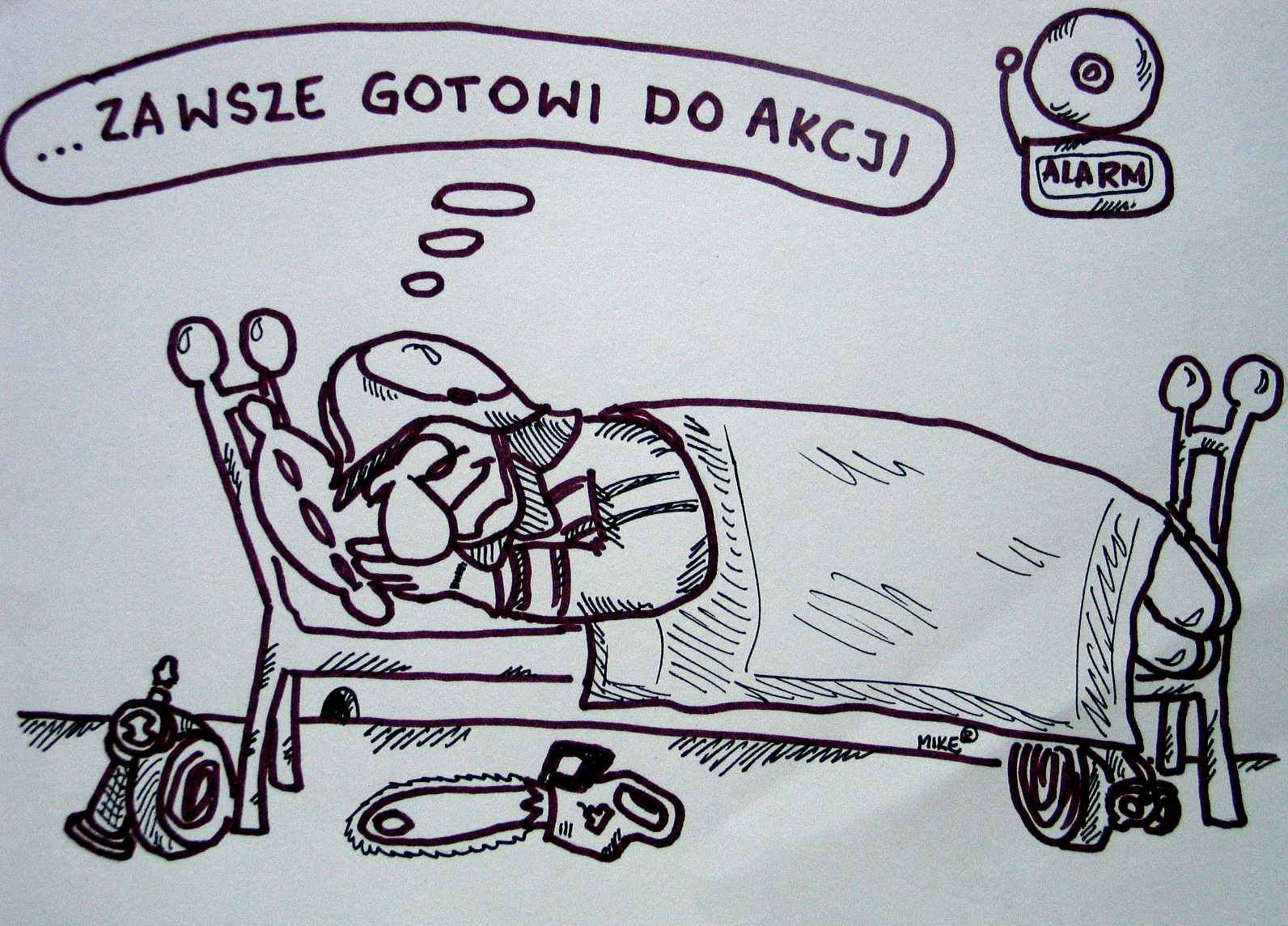